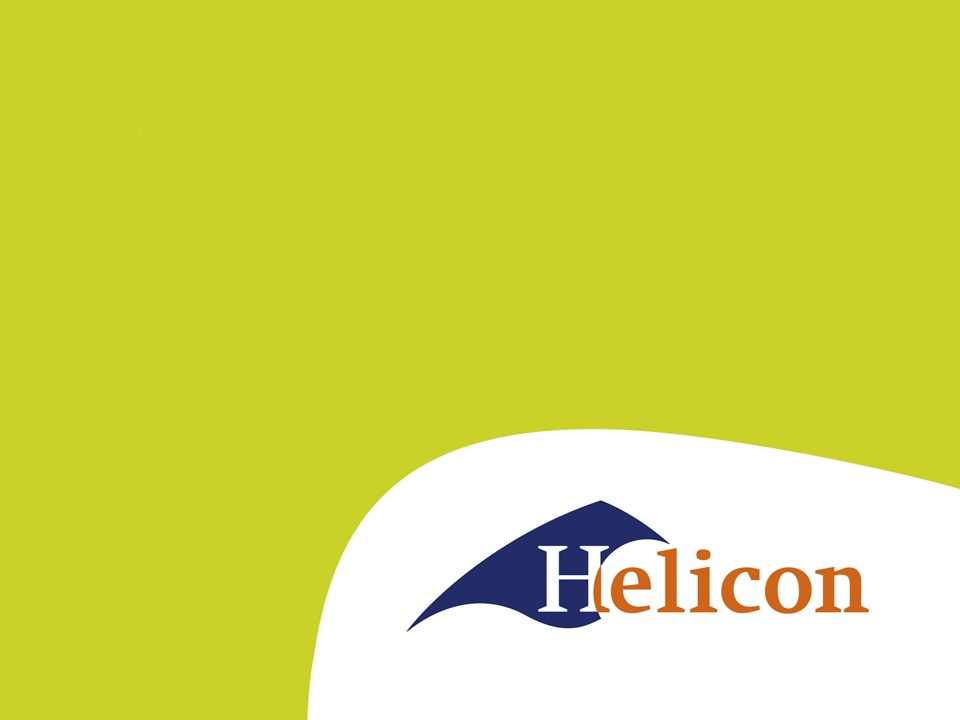 LG32 IBS2.3 Telen en verzorgen
Onderdeel tariefberekenen – les 1
Wat gaan we vandaag doen?
Vorige les
Saldobegroting aangevuld
Opbrengsten
Vandaag
IBS 2.3 Saldobegroting afmaken.
Verslag 2.2 verbeteren
Opbrengsten afmaken
Nieuw: uitgangsmateriaal
Opbrengsten
Hoeveelheid in tonnen/kuub
Prijs per eenheid

Hoe was het vorige jaren?
Minimaal 3 jaar meenemen.
Waarvan afhankelijk?

Van welke prijs en welke hoeveelheid ga je uit en waarom?
Uitgangsmateriaal
Zaaizaad, pootgoed, plantgoed

Geef kenmerken van drie rassen
Beargumenteer je keuze
Hoeveel is er nodig?
Wat kost het per hectare
Kosten zaaien
Extra mogelijkheden
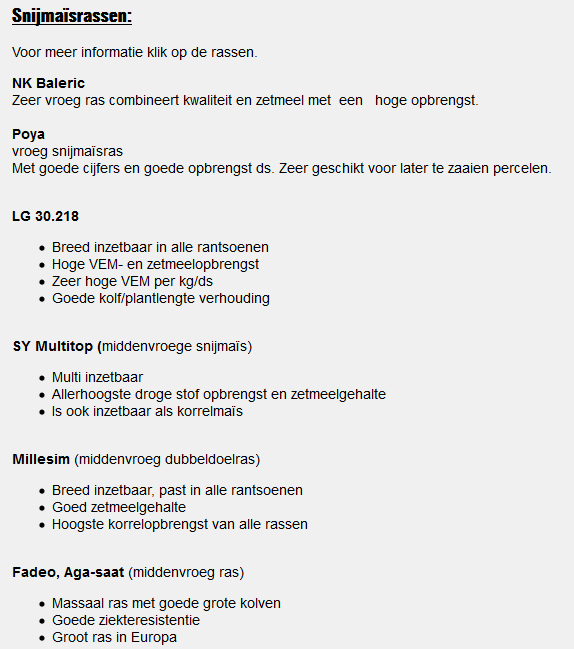 Kosten zaaizaad
Hoeveel heb je nodig per hectare?
Hoeveel kost het per zak/korrel
Verschil in prijzen?
Wat kun je samen doen?
Gecoat zaaizaad?
Zaaien en bemesten?
Zaaien en beschermen?
Het tarief van het zaaien zelf.
Trekker +  werktuig
Juiste trekker, juiste vermogen.
Zeker uitrekenen bij eigen mechanisatie.
Nu jullie
Opdrachten om jullie te helpen.